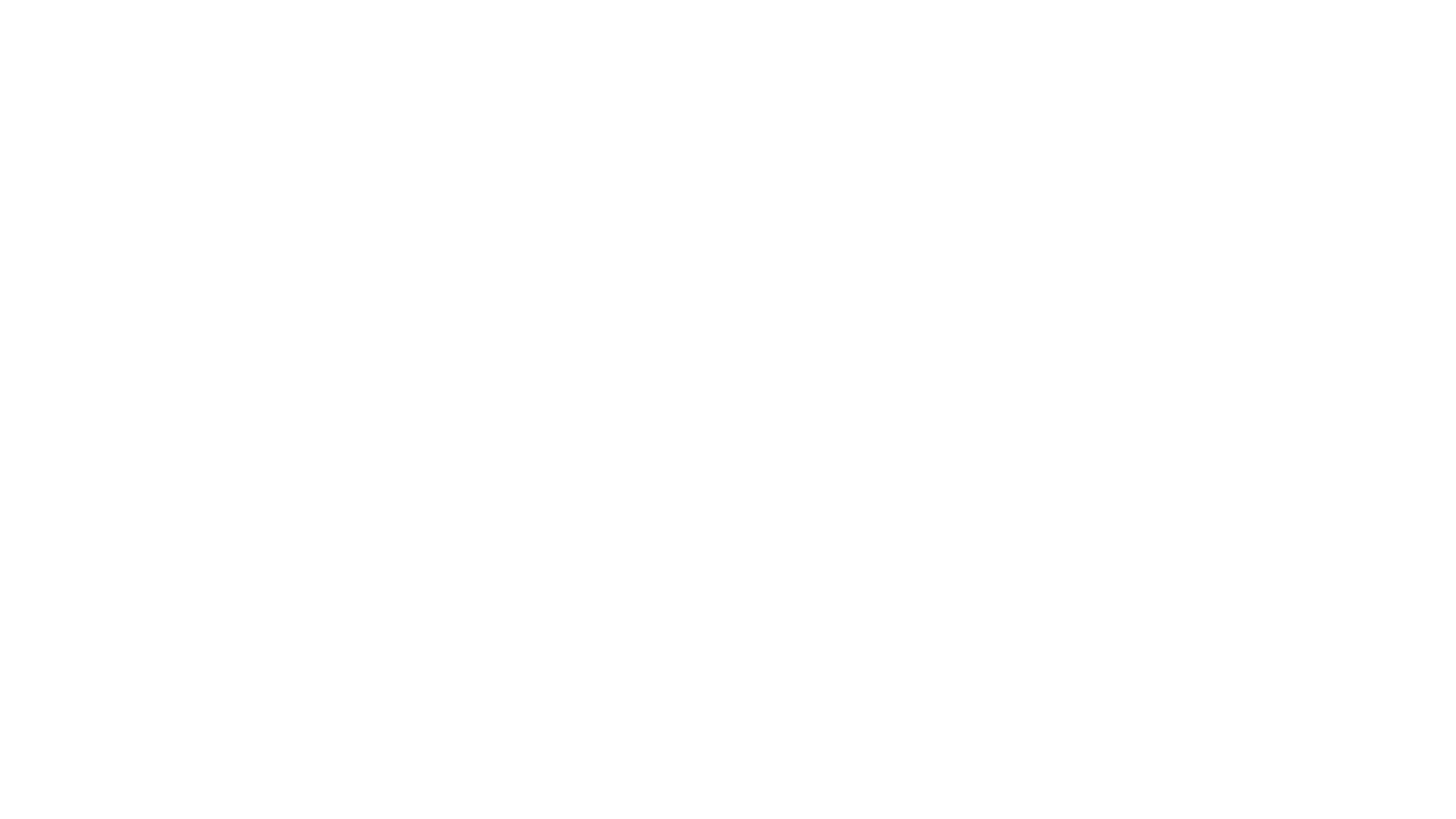 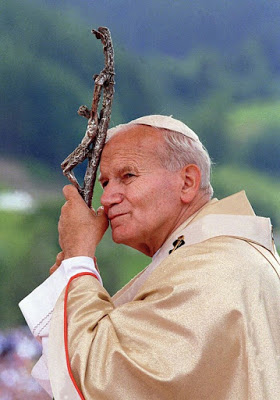 Laurki dla Ojca Świętego w wykonaniu uczniów ze Szkoły Podstawowej im. Bohaterów Westerplatte w Pinczynie
100 urodzinyJana Pawła II
To zdjęcie, autor: Nieznany autor, licencja: CC BY-NC-ND
Wykonanie: Paulina Sturmowska kl. V c
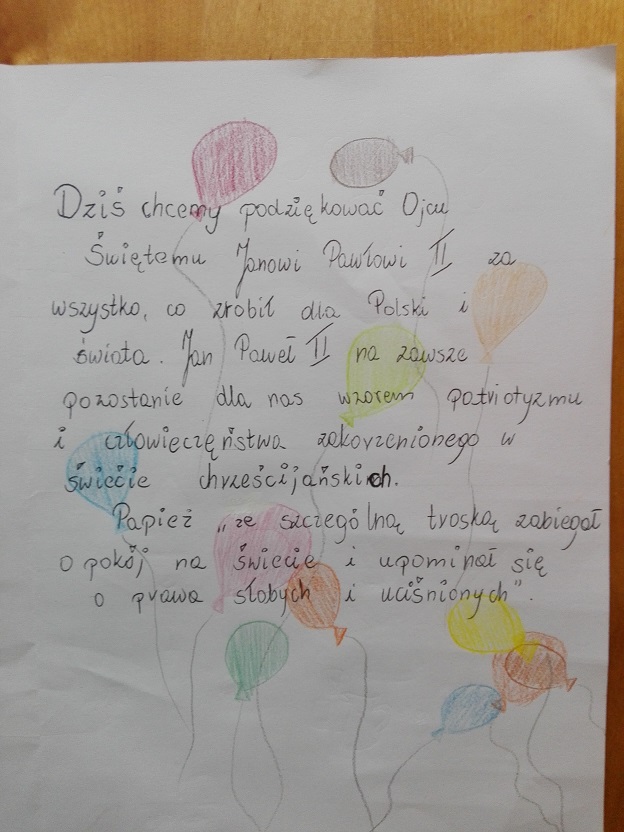 Wykonanie: Julia Kamińska kl. V a
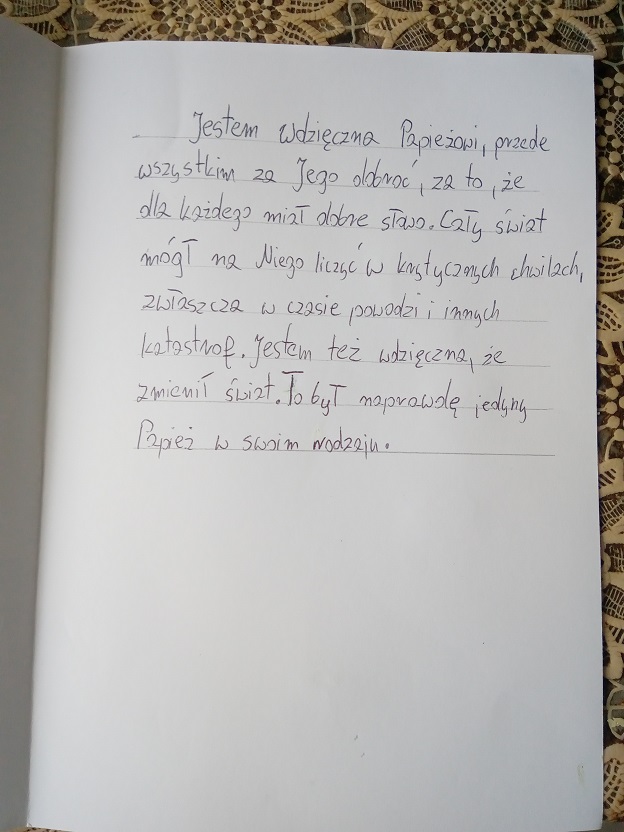 Wykonanie: Wiktoria Kamińska kl. VII b
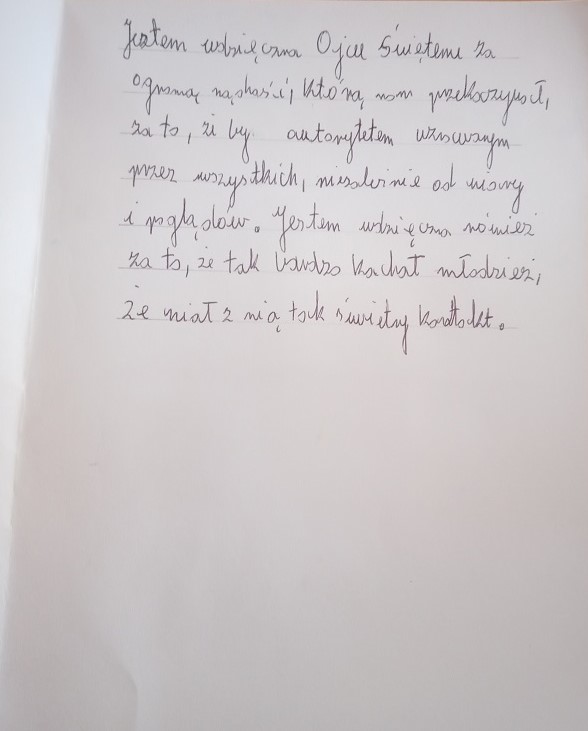 Wykonanie: Agata Browarczyk kl. VIII a
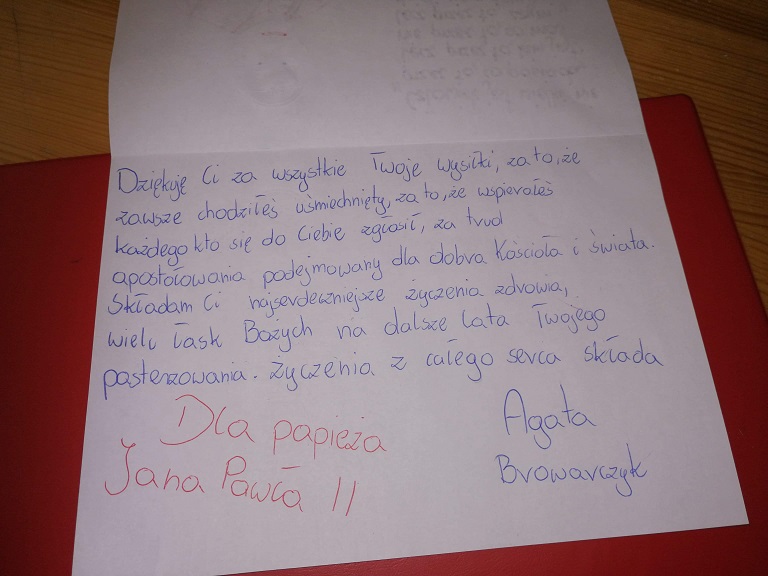 Wykonanie: Anastazja Koprowska kl. III b
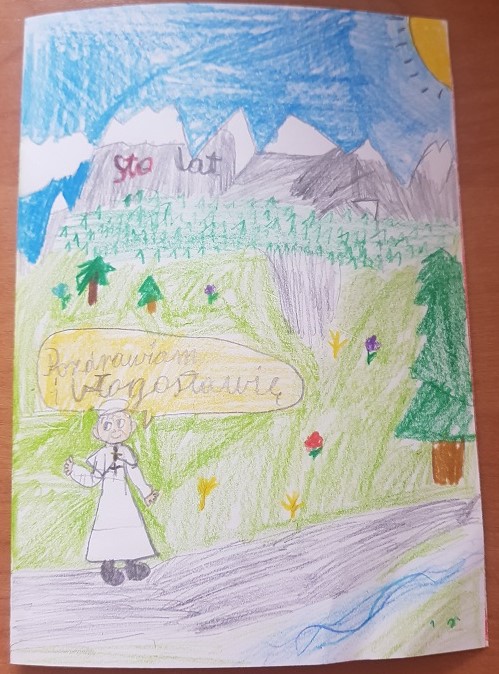 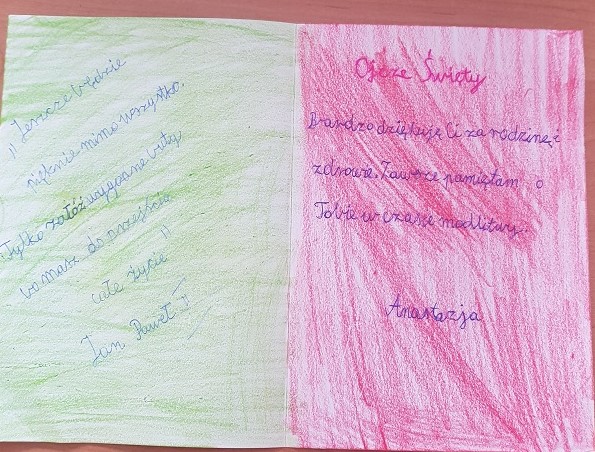 Wykonanie: Maksymilian Grobelny kl. V b
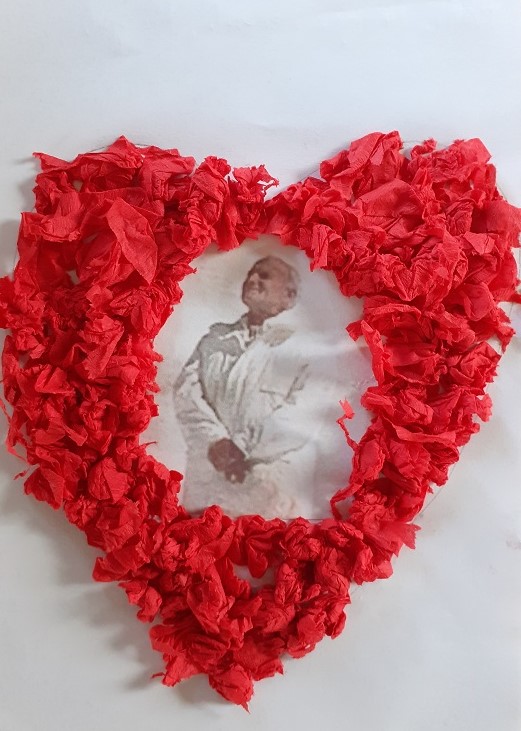 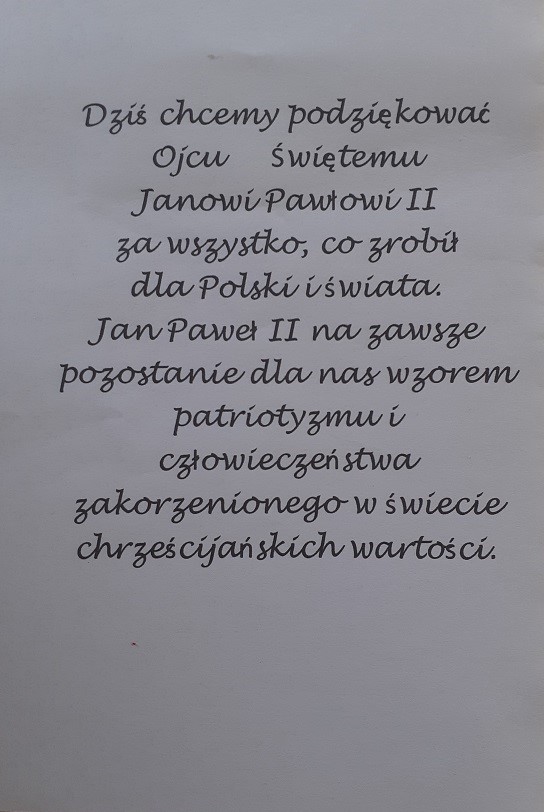 Wykonanie: Natalia Bielska kl. I a
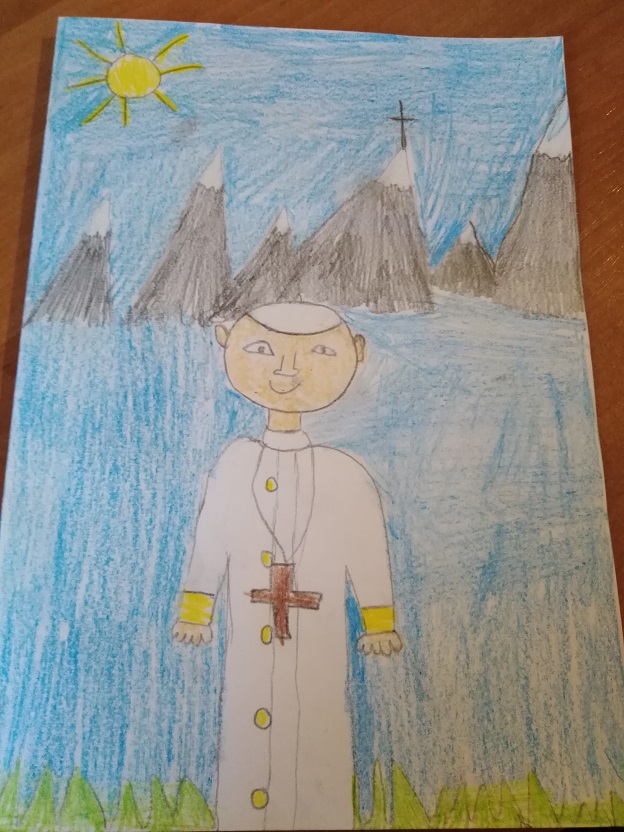 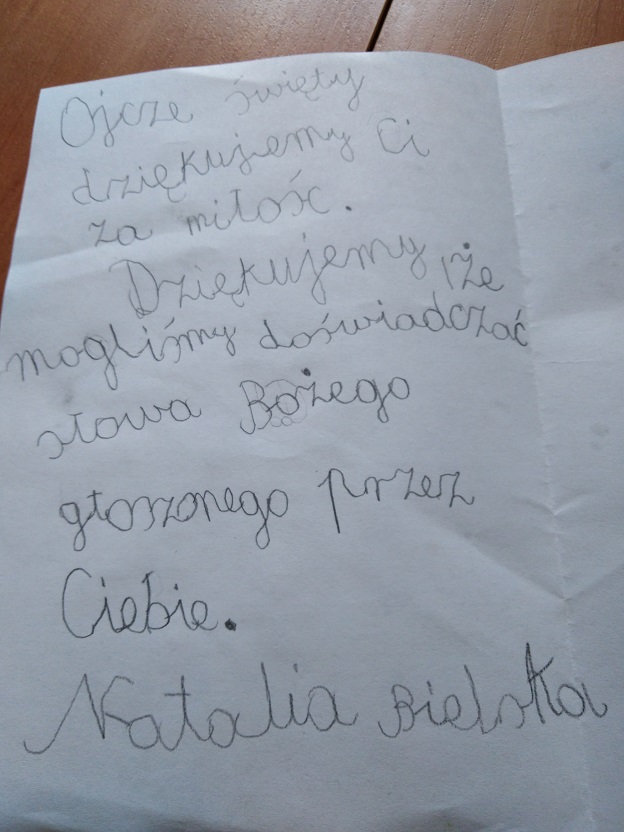 Wykonanie: Bianka Hinz kl. V a
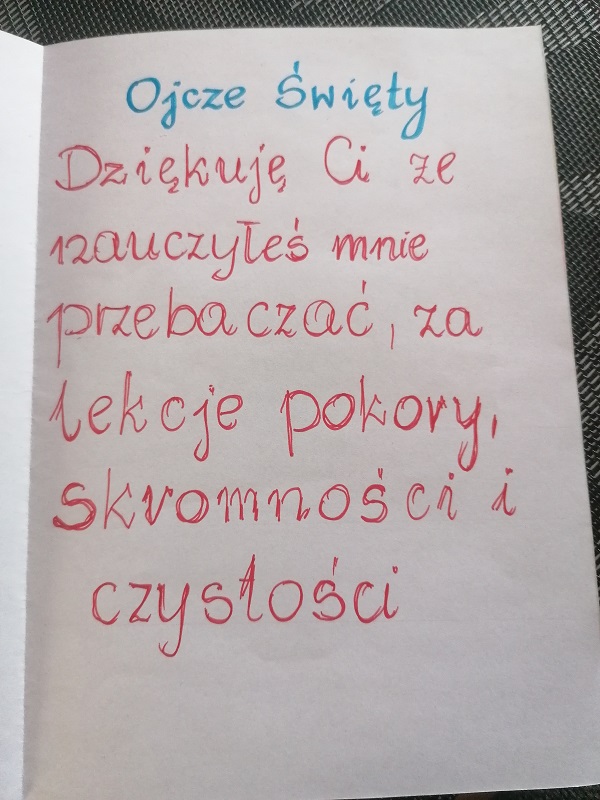 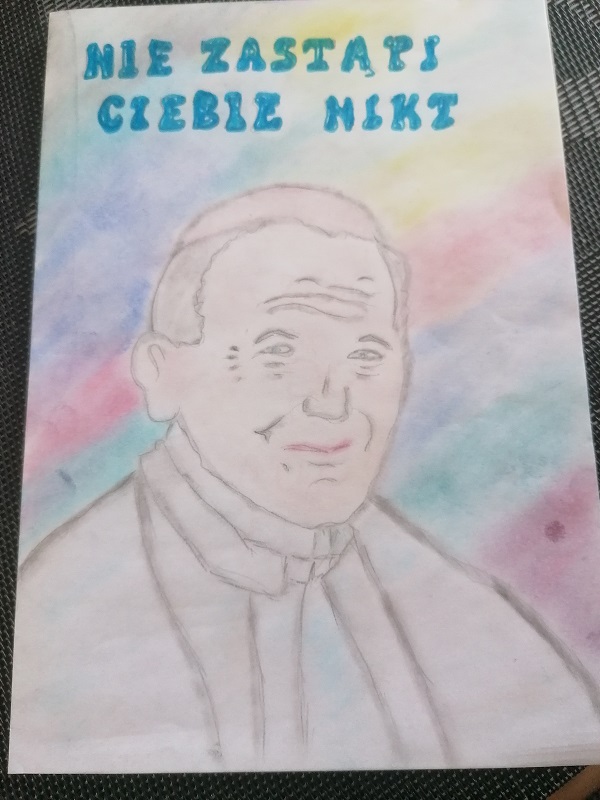 Wykonanie: Maja Hinz kl. V a
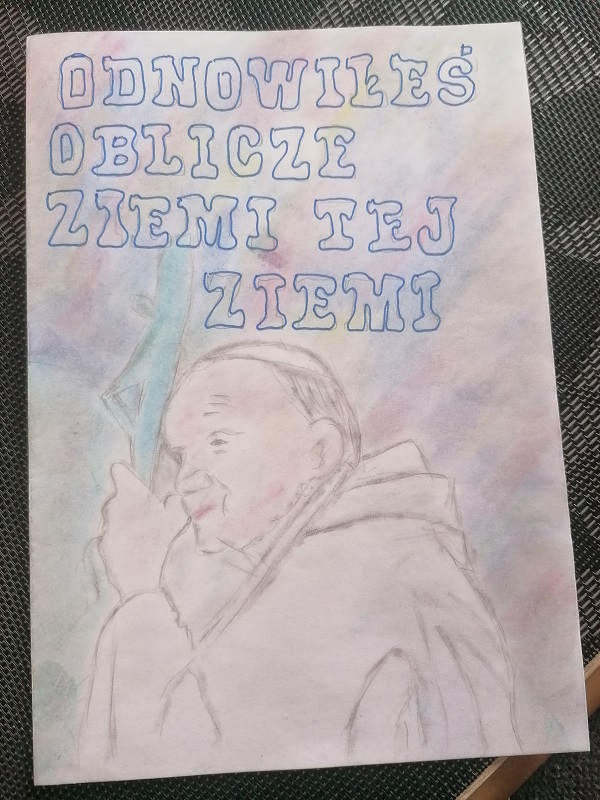 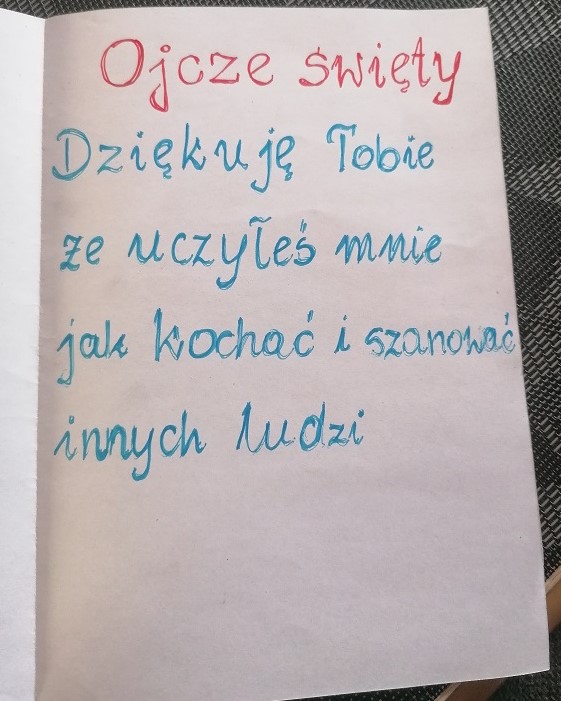 Wykonanie: Andżelika Kamińska kl. VIII a
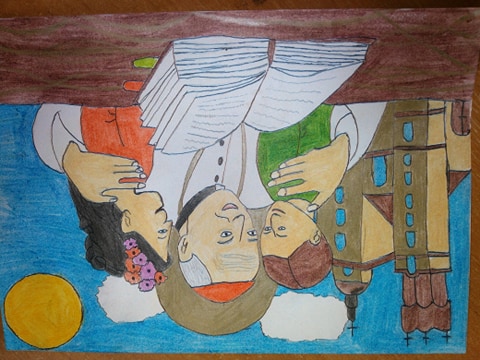 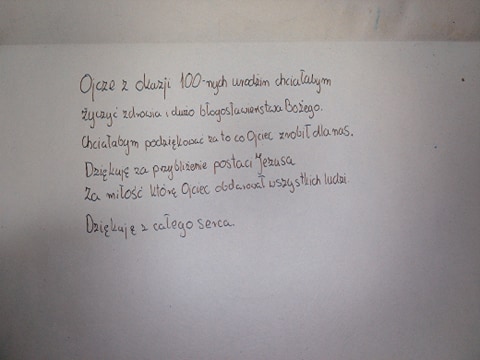 Wykonanie: Marika Wojak kl. VI a
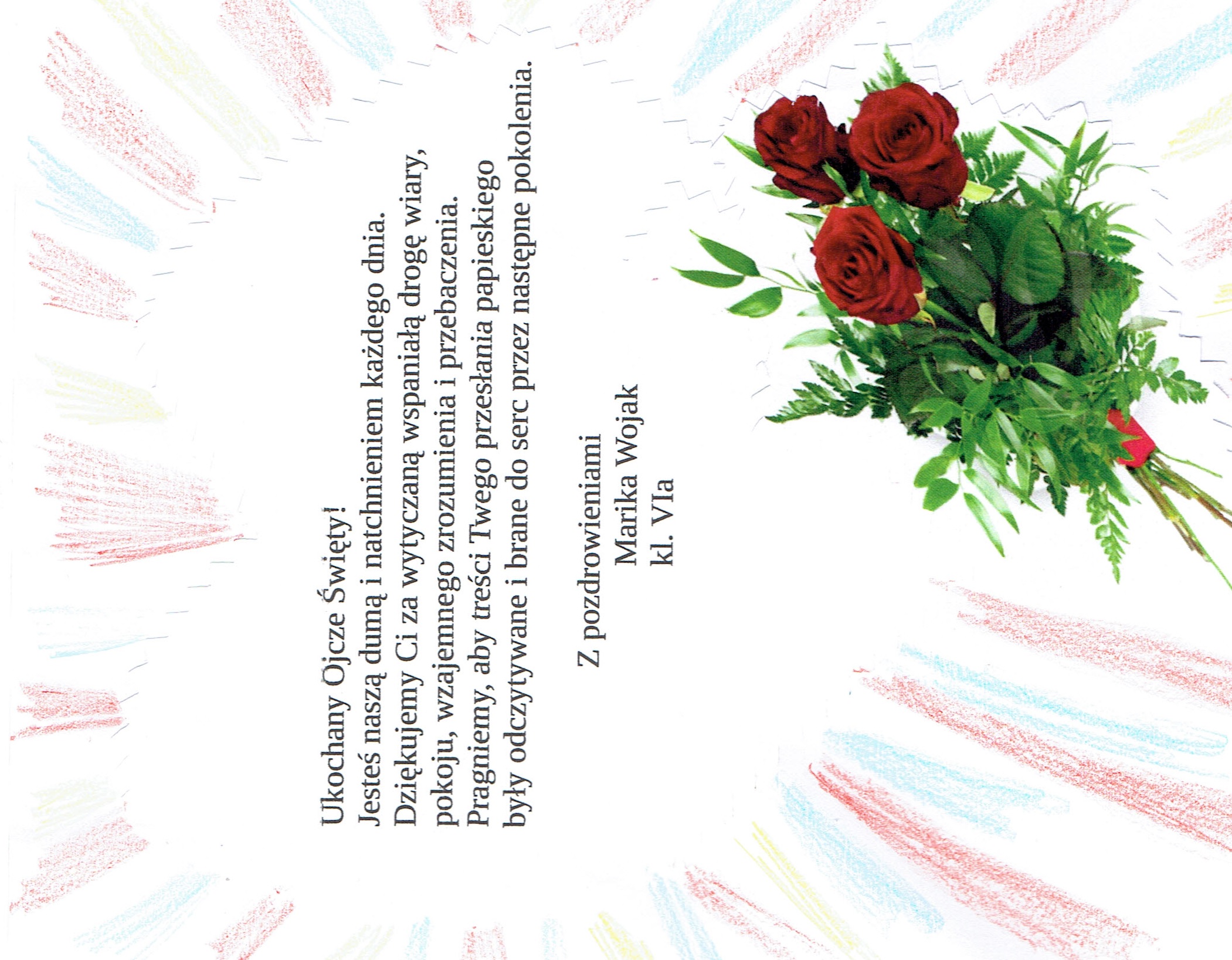 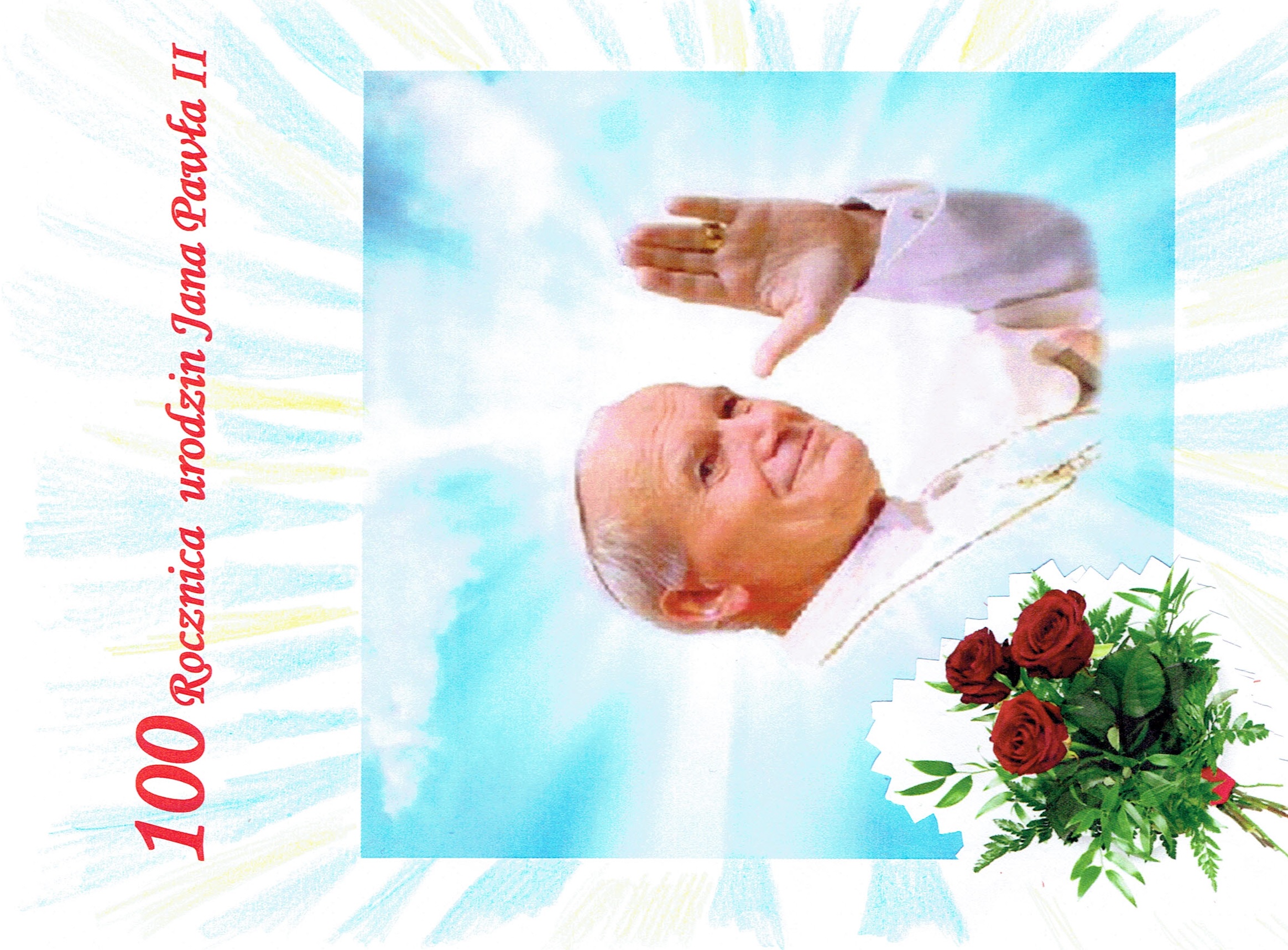 Wykonanie: Wiktor Pozorski kl. VI a
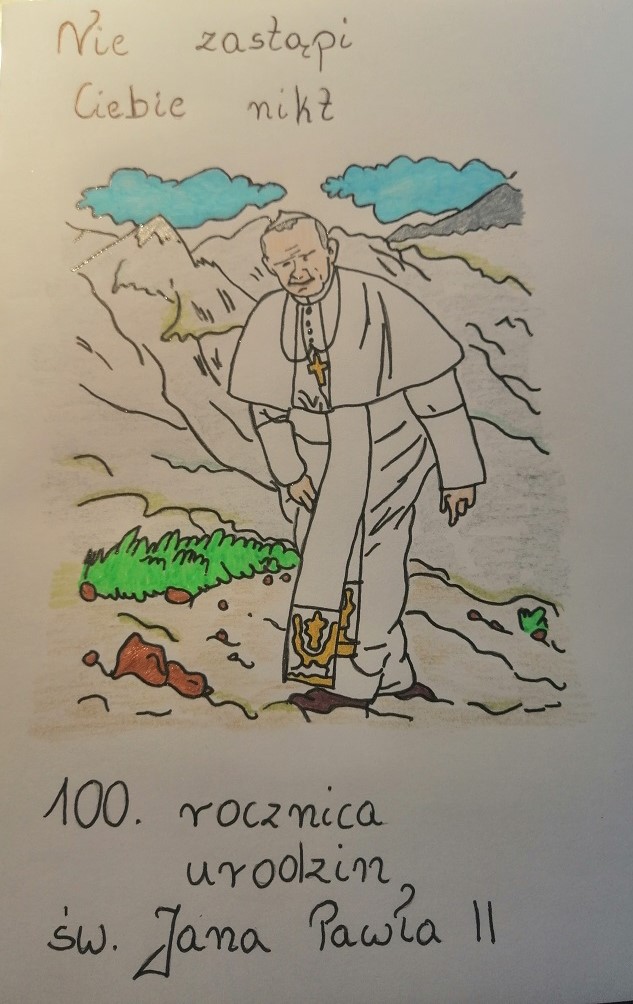 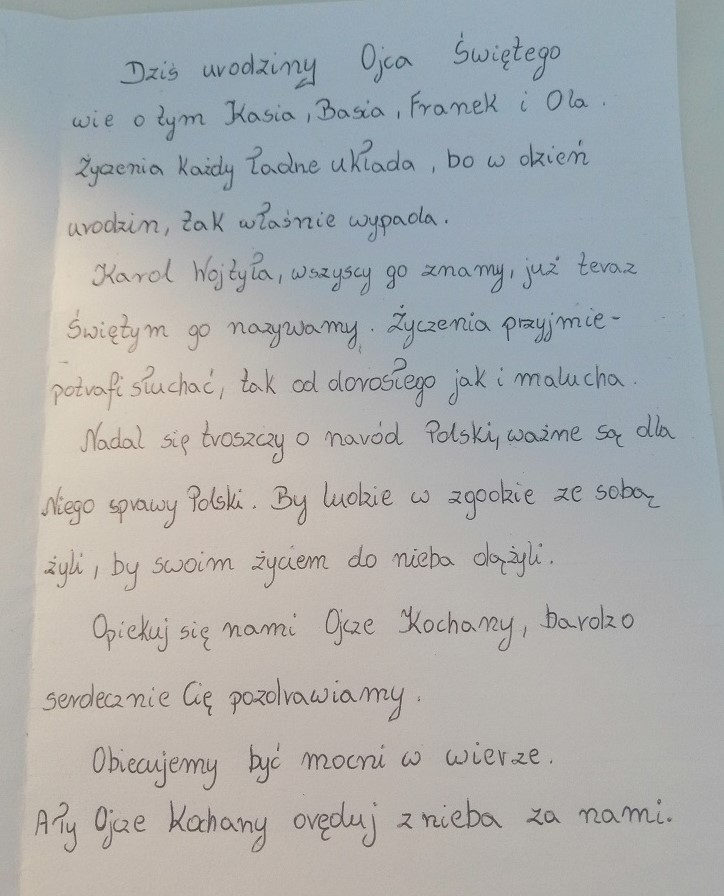 Wykonanie: Klaudia Trochowska kl. IV
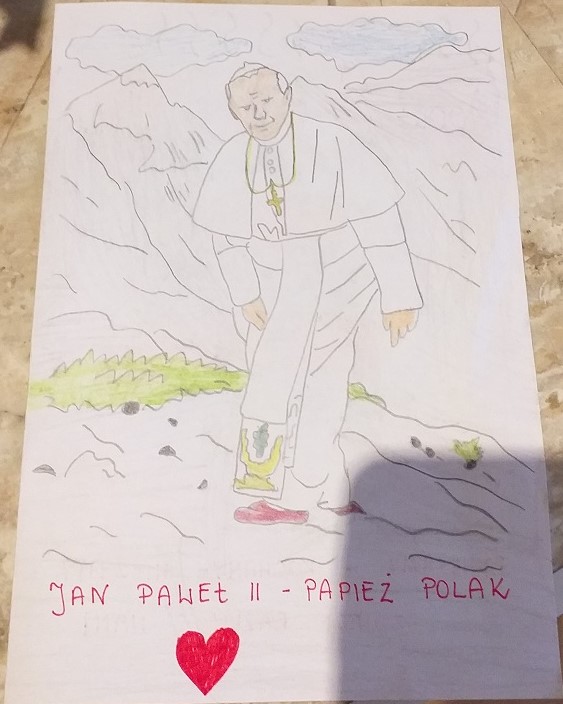 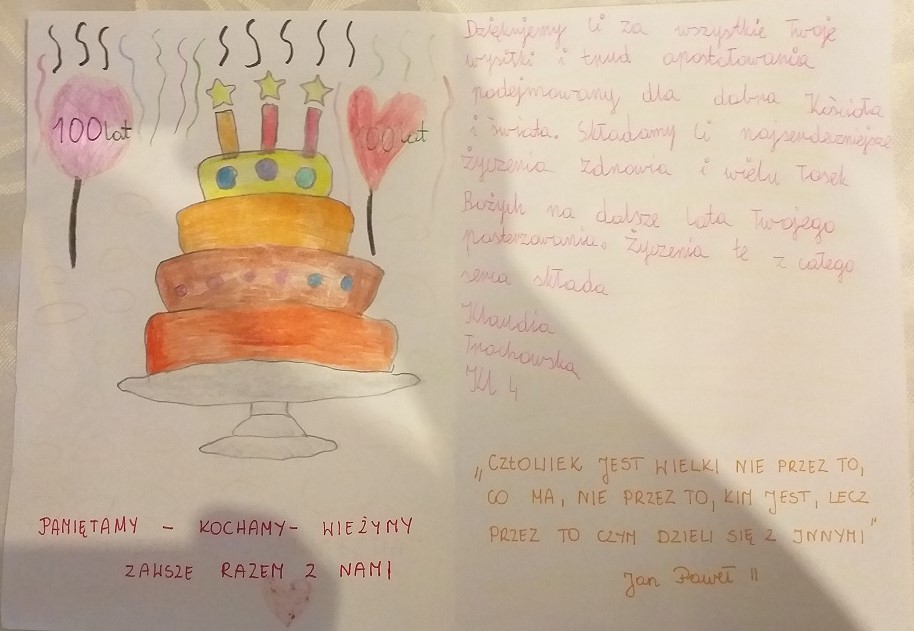 Wykonanie: Xavier Ruciński kl. I b
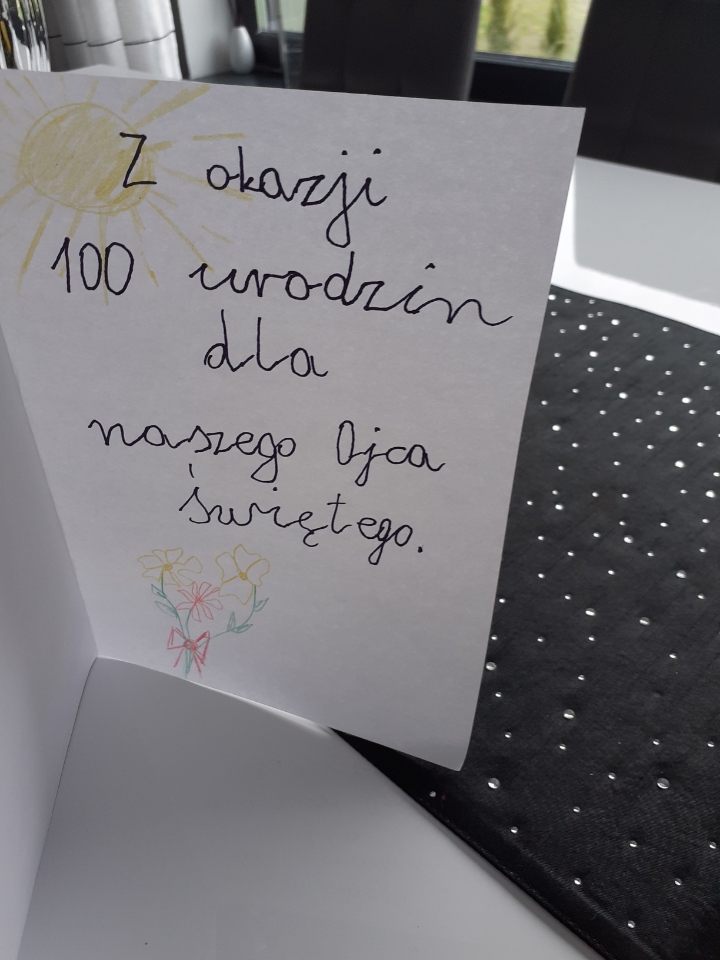 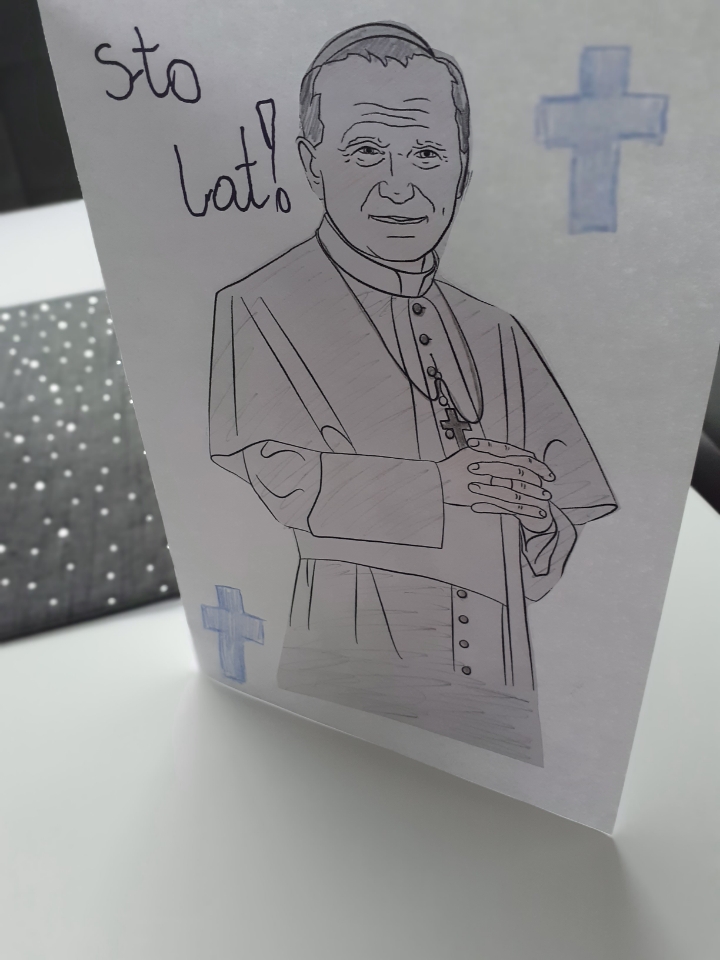 Wykonanie: Paweł Witkowski kl. V a
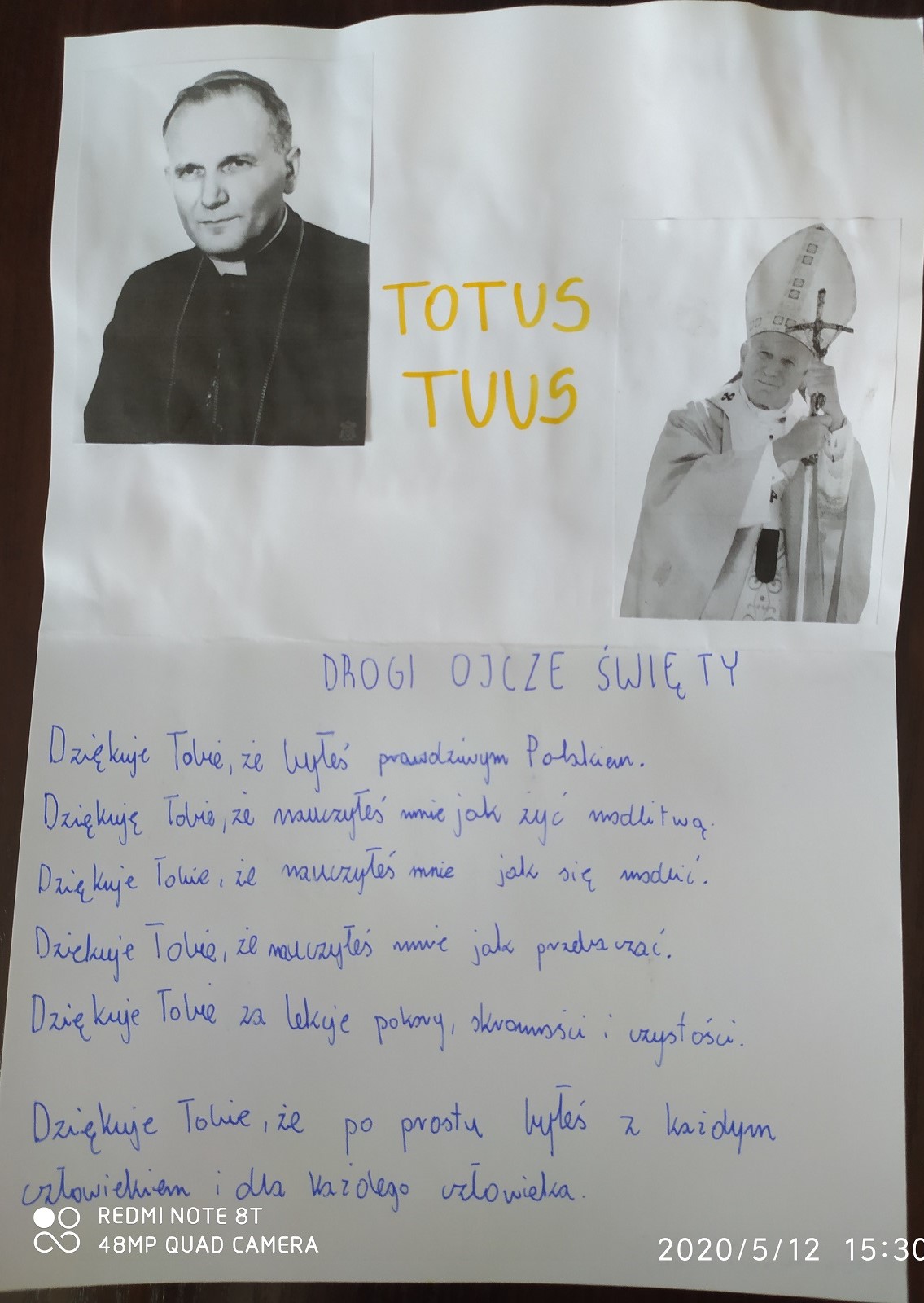 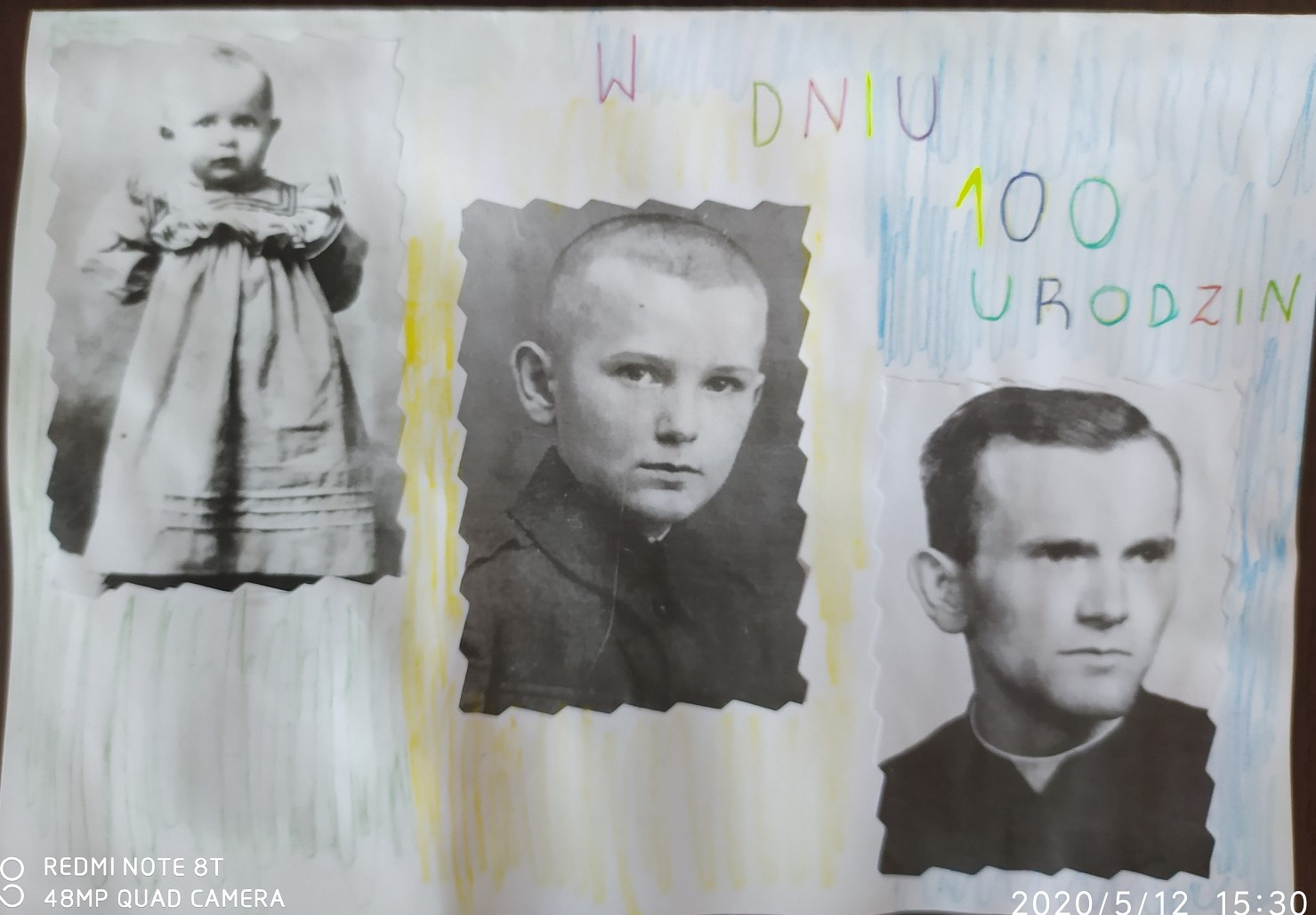 Wykonanie: Klaudia Galikowska kl. III b
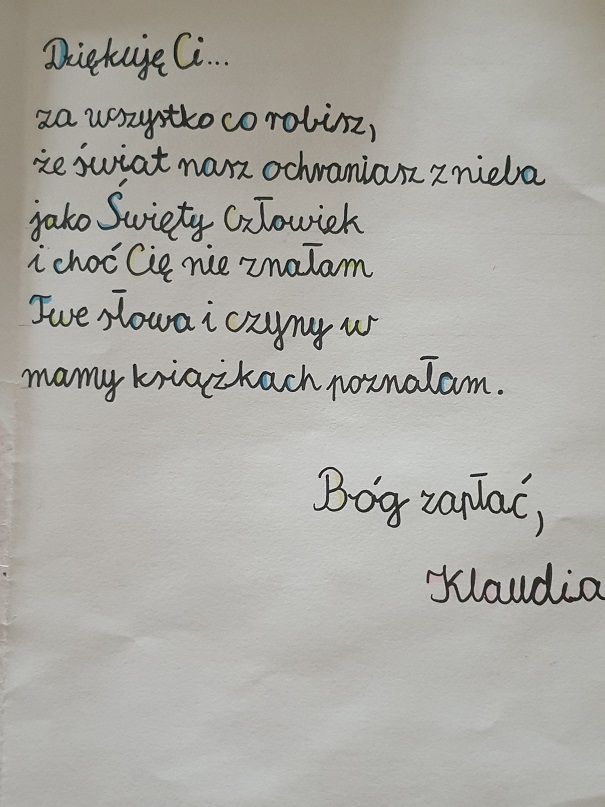 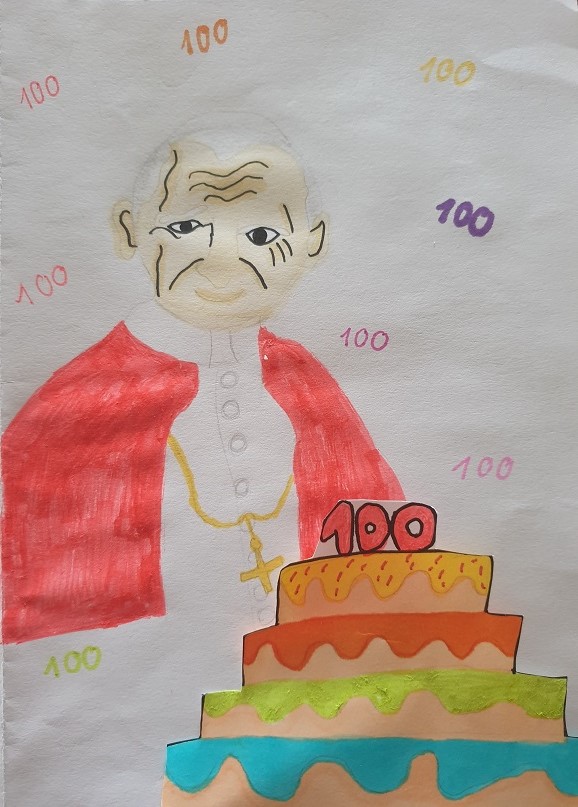 Wykonanie: Kinga Trochowska kl. II b
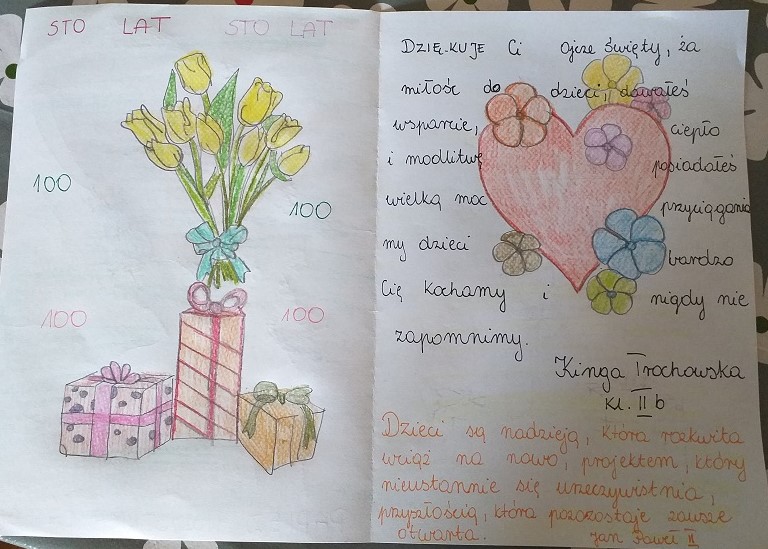 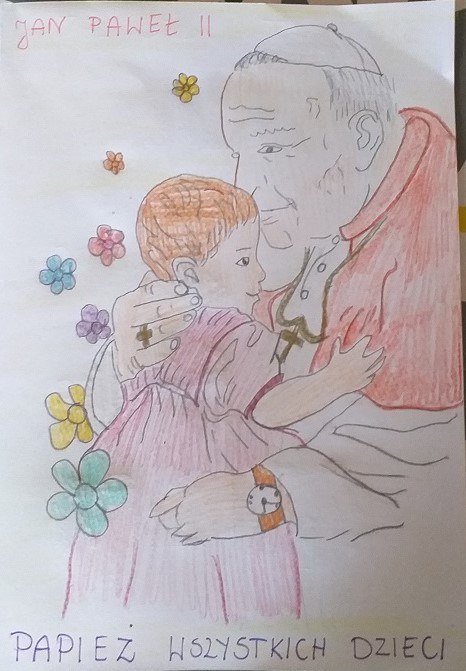 Wykonanie: Wiktoria Burczyk kl. III b
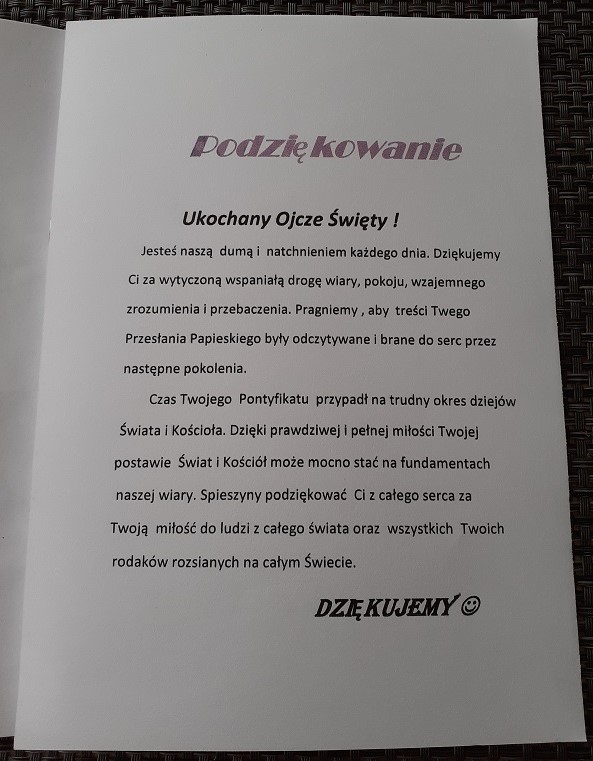 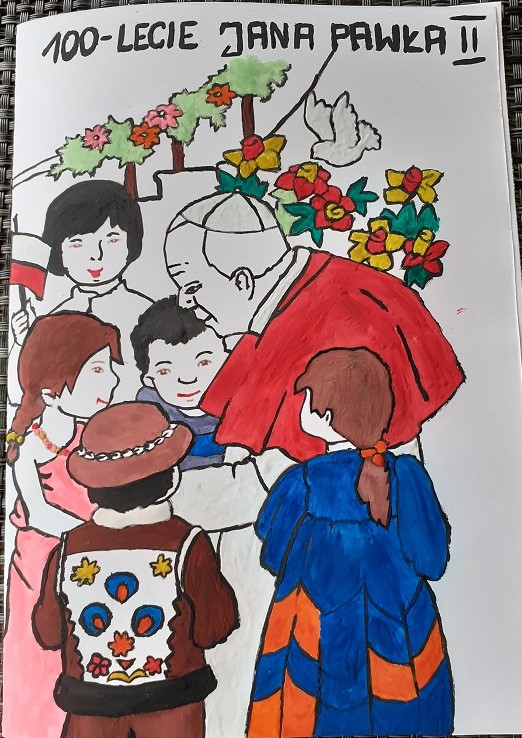 Wykonanie: Jakub Luchowski kl. VIII b
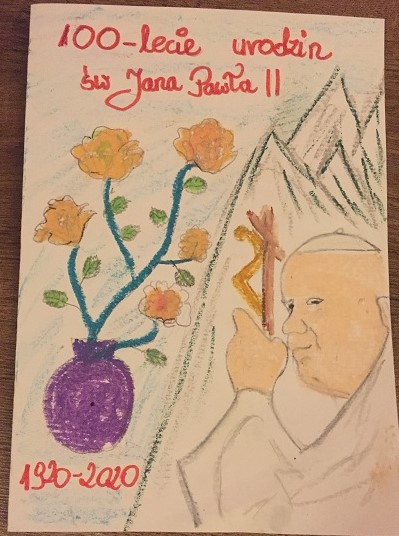 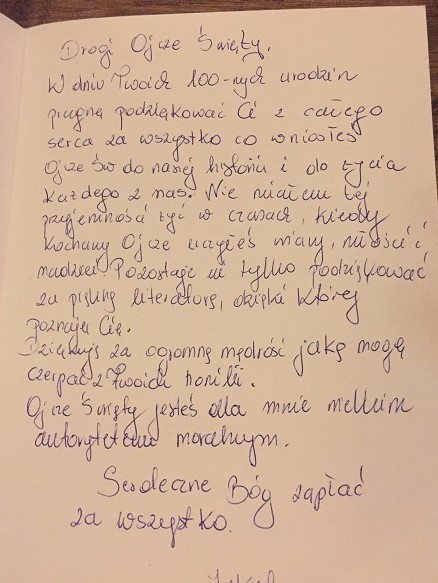 Wykonanie: Maja Kosecka kl. II a
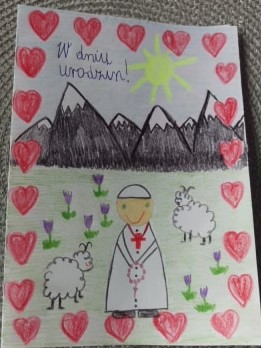 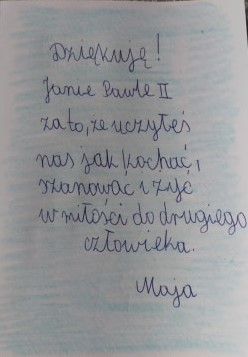 Wykonanie: Jakub Orlikowski kl. VIII a
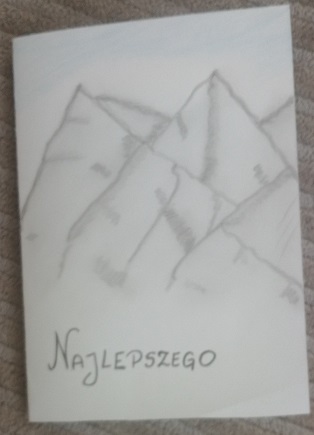 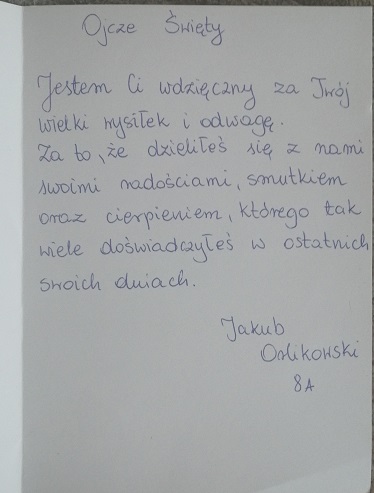 Wykonanie: Dawid Orlikowski kl. VI a
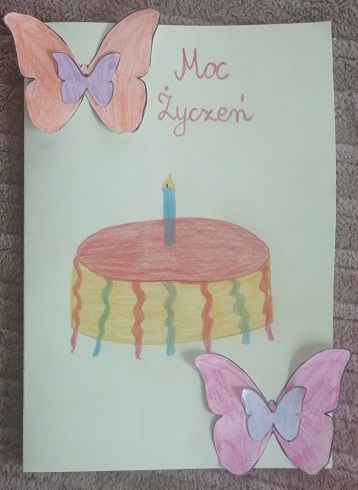 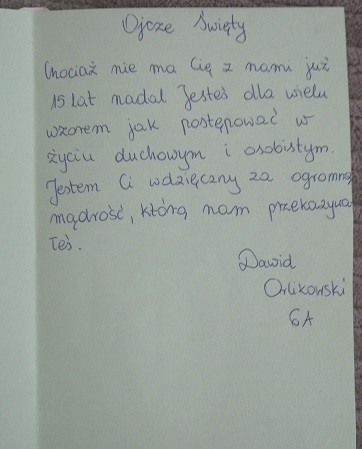 Wykonanie: Bartek Orlikowski kl. VIII a
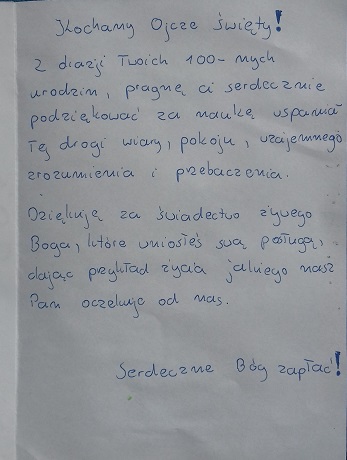 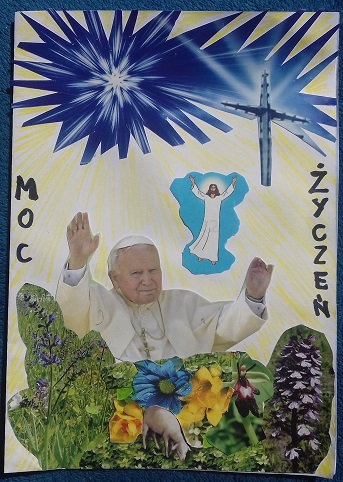 Wykonanie: Maciej Orlikowski kl. VI a
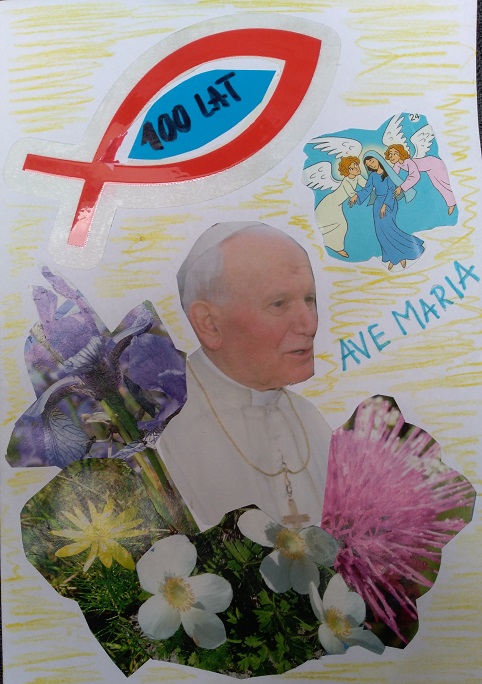 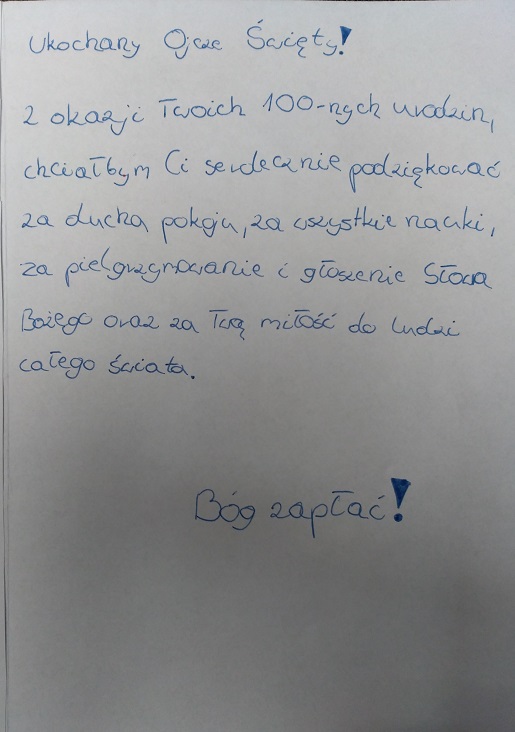